Tess Richey
Senior Manager of Development
2
It’s important to have lots of friends who will raise money for you
3
To do that, you need to capture their hearts through impact
4
Friend-Raising 101
Prepare, Prospects, Plan, Pursue, Promote
Make your engagement tool(s) to tell your impact
Do your research – find your prospects
Plan your visits
Visits, visits, and more visits
Now, keep your champions
Once you have your champions, 
start friend-raising
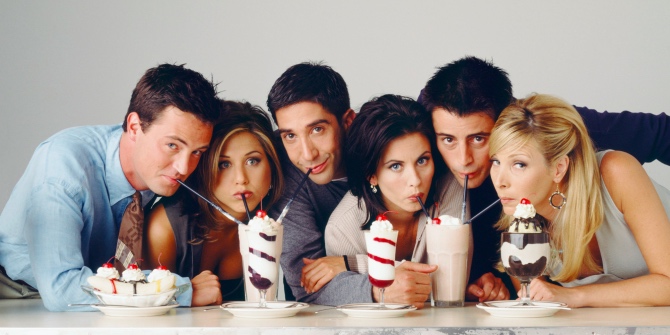 5
3rd Party Charity Events
Bike Race, Marathon
Pedal the Plains 
Rural Electric Coop’s Bike Team races for EOC
EOC chosen as 1 of 3 charity partners in 2019
Colfax Marathon
EOC participated in 2017 and 2018
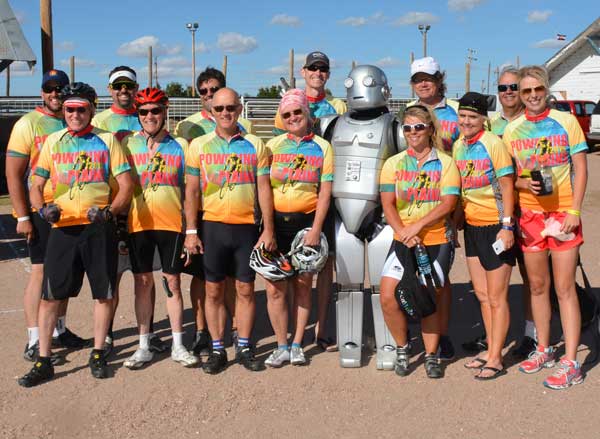 6
Small Friend-raising events
Charity Recipient, House Parties, Champion Meet-Up’s
Charity recipient of business
The Acreage Restaurant and Cidery in May
Champion Meet Up 
@ local bar in May (bonus: use the discount as a kickback)
Board hosted house party
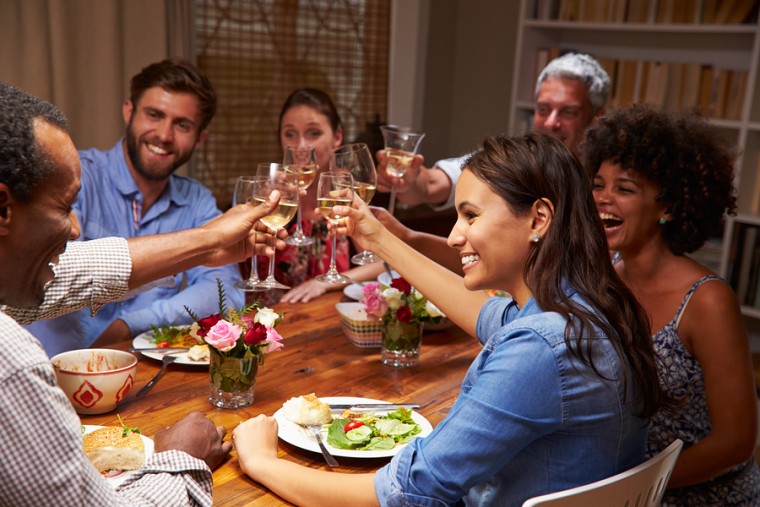 7
Charity tournaments
EOC’s annual golf classic – THE HEAT IS ON
Tournaments can be hosted by the nonprofit, 
or by a 3rd party for-profit with proceeds 
going to the charity (ideal!)
Great event for corporate 
     supporters
Traditionally about golf…
     so we reframed it to 
     be about IMPACT
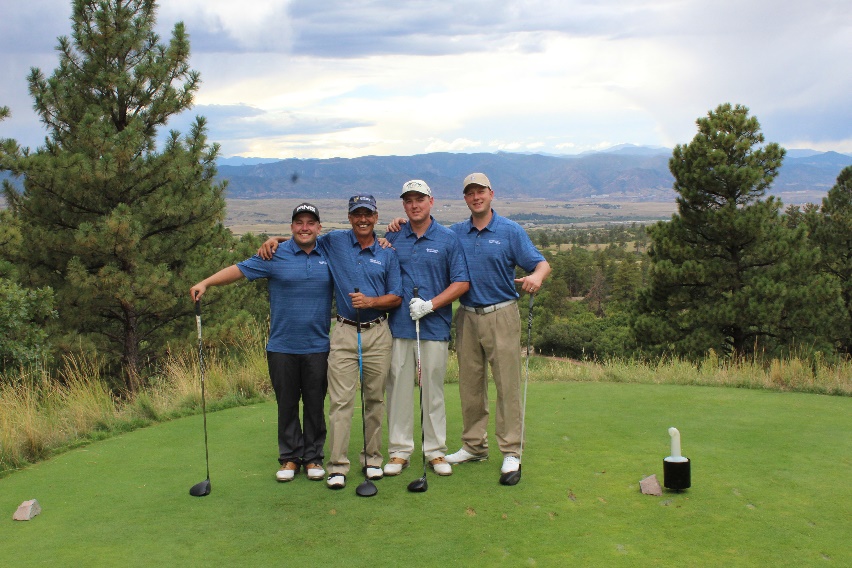 8
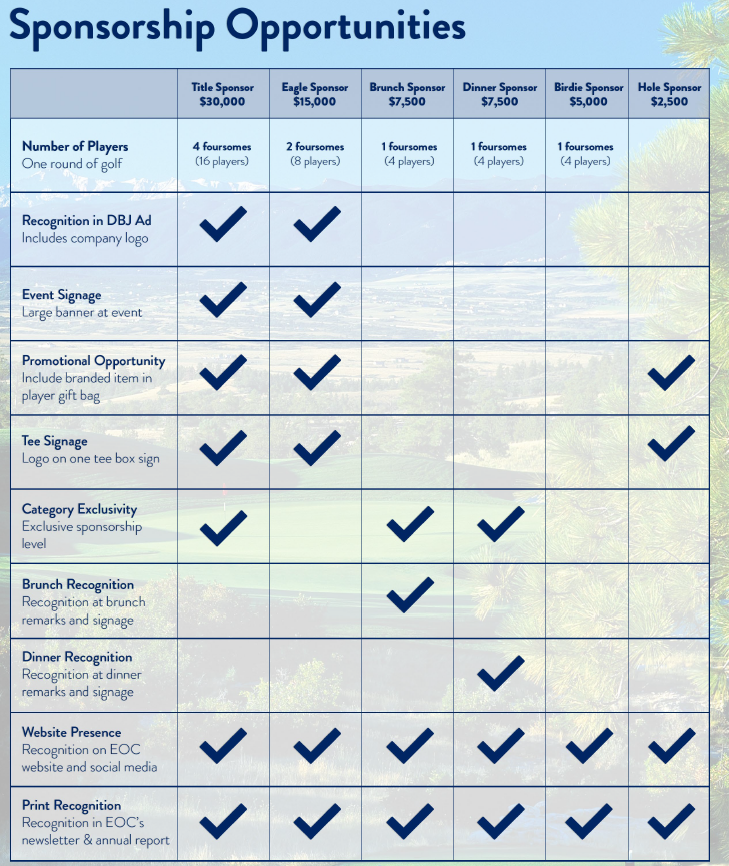 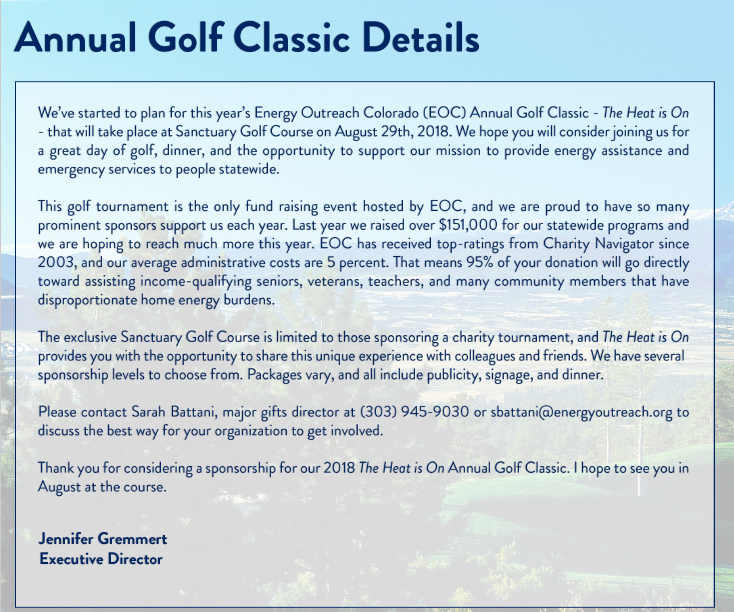 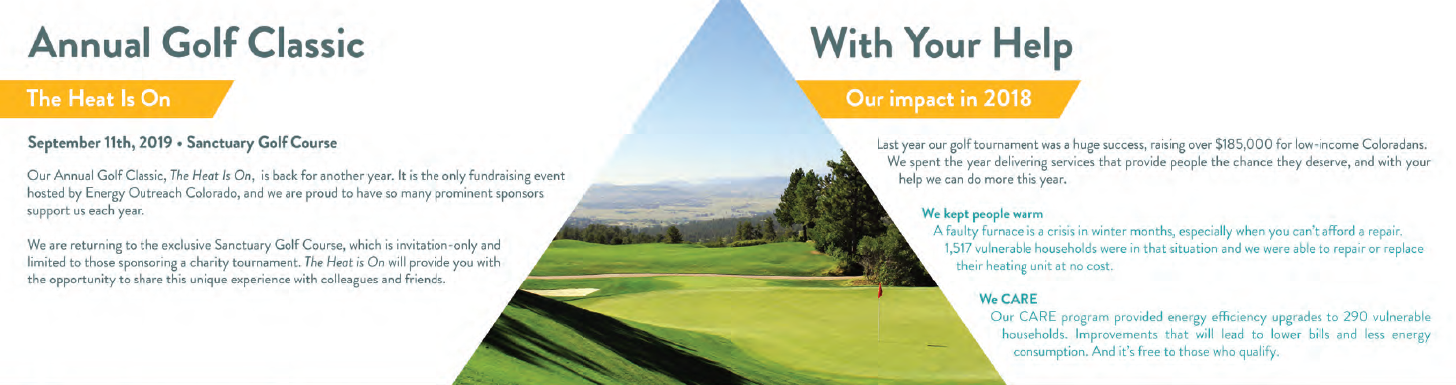 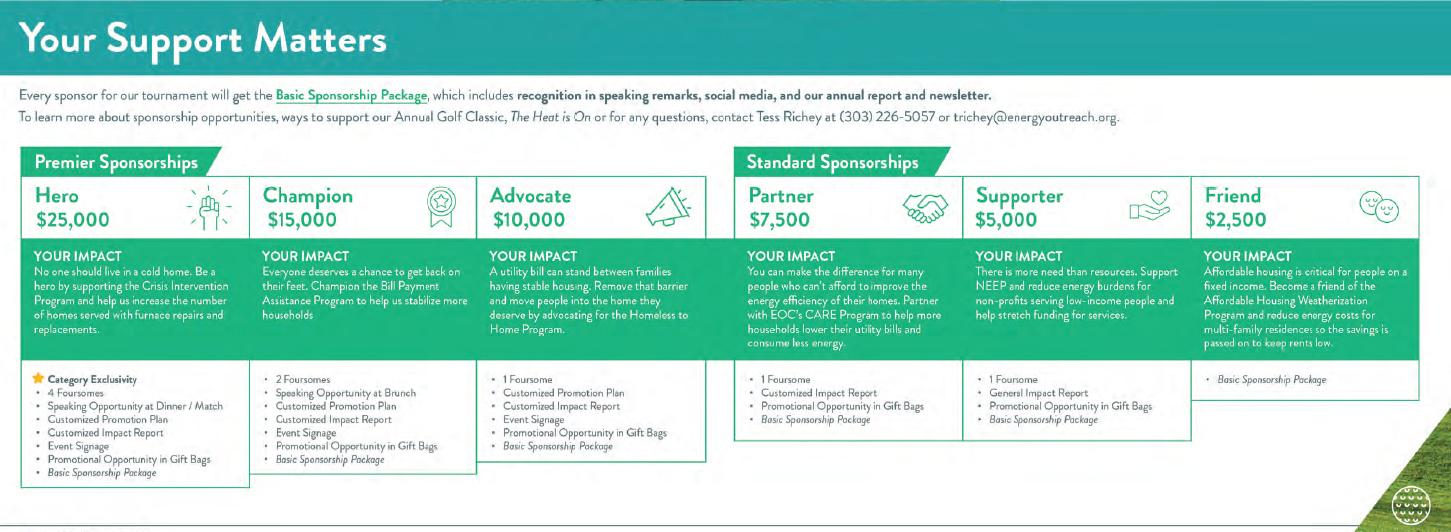 Recycling programs
Holiday Light Recycling
Partner with utility
IREA customers brought unwanted 
    holiday lights 
3,700 pounds 
Generated $680 – matched by IREA 
     = $1,360
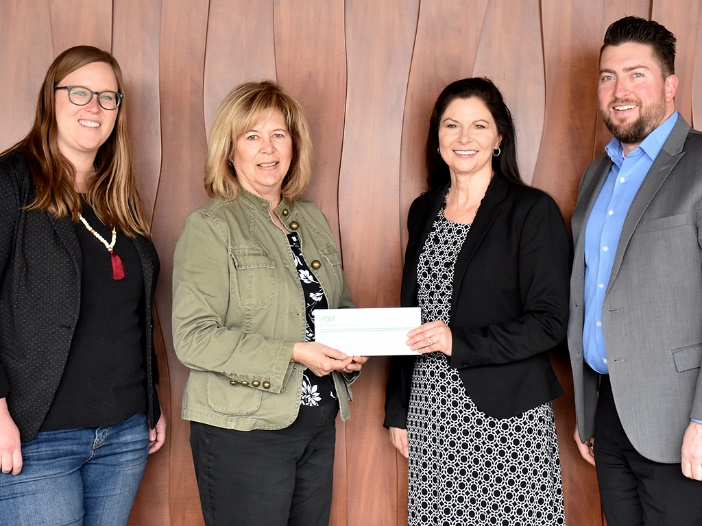 11
Birthdays, Memorials, tributes
Birthday Fundraisers on Facebook (or crowdfunding)
Tell your supporters about more ways to have an impact!
Rosie’s birthday fundraiser
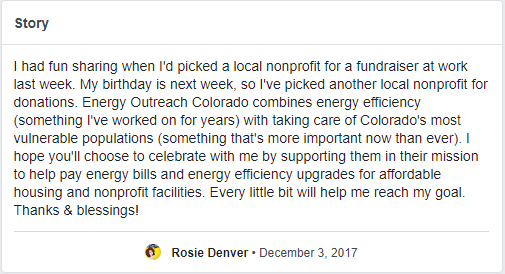 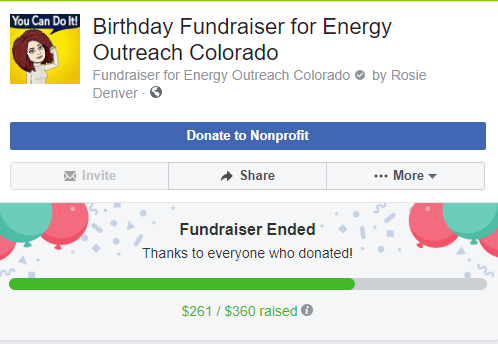 12
After it’s all said and done, share the impact
13
Tess Richey
Senior Manager of Development
trichey@energyoutreach.org
303.226.5057